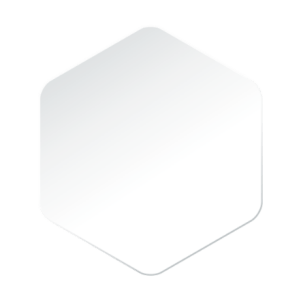 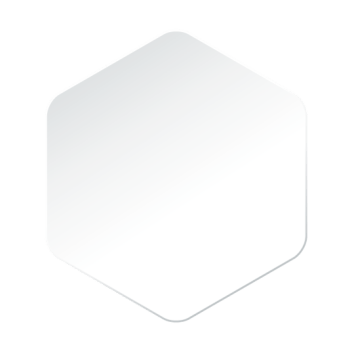 YOUR PRESENTATION TITLE
LOGO
2030 YEAR-END SUMMARY WORK SUMMARIZES THE BOUTIQUE PPT.
ABOUT THE SUMMARY TEXT INPUT OR COPY HERE.
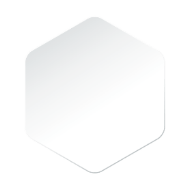 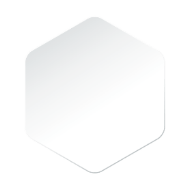 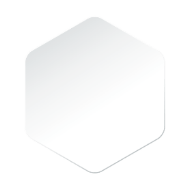 https://www.jpppt.com.
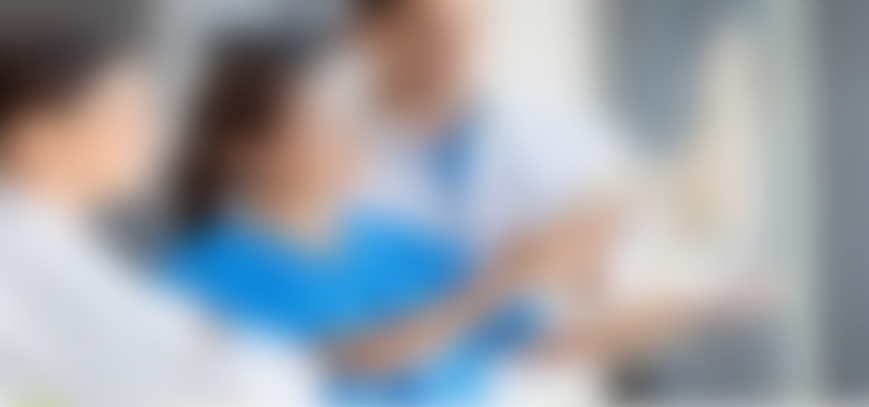 PREFACE
Add a detailed text description here, suggesting that the title is relevant and conforms to the overall language style.
1
Chapter title:Add the caption here.
2
Chapter title:Add the caption here.
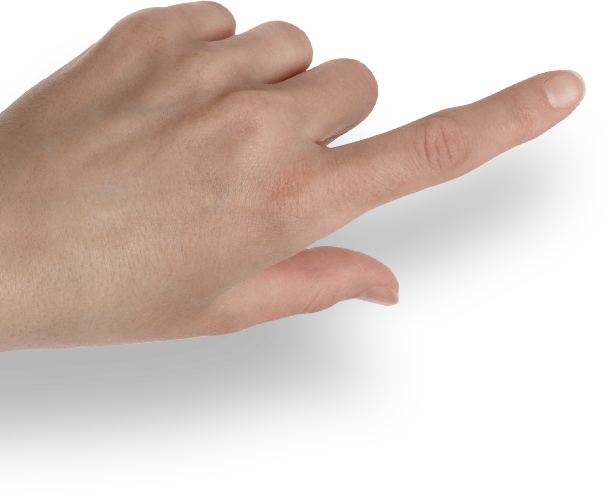 Contents
3
Chapter title:Add the caption here.
4
Chapter title:Add the caption here.
5
Chapter title:Add the caption here.
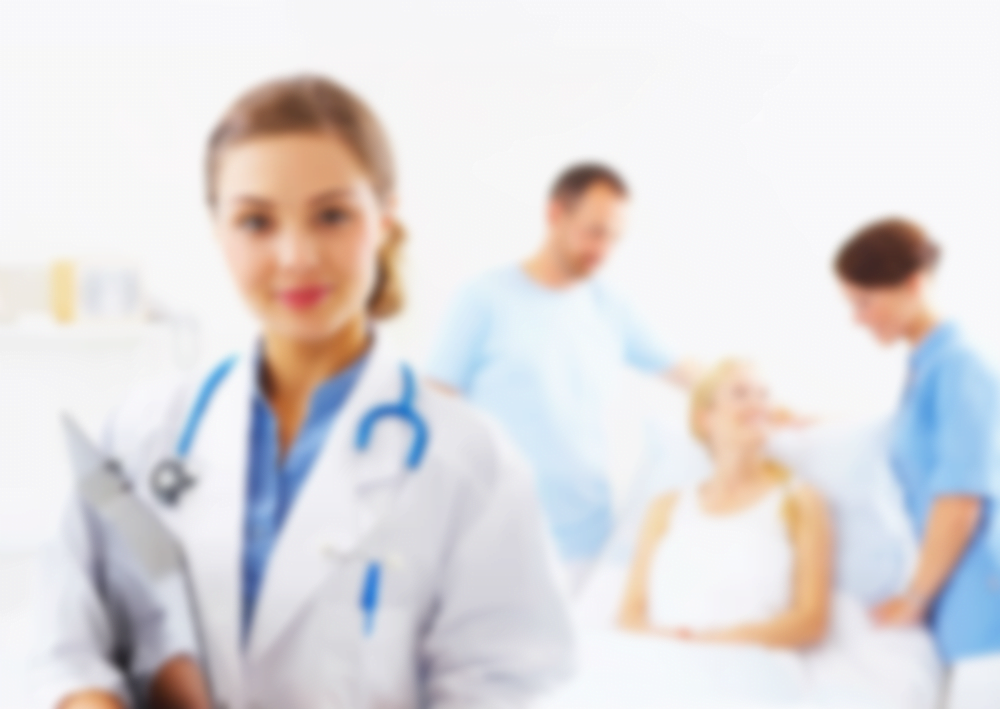 1
The title text
※ Add content.
※ Add content.
※ Add content.
※ Add content.
※ Add content.
※ Add content.
Add the title text.
(Millions of dollars)
(Millions of dollars)
2018 First Half.
2019 Second Half.
Vs.
Add a detailed text description here.
Add a detailed text description here.
Add the title text.
Title.
Add a detailed text description here, suggesting that the title is relevant and conforms to the overall language style.
Add a title here.
PERCEPTUAL.
Add a detailed text description here, suggesting that the title is relevant and conforms to the overall language style.
Add a title here.
Add a title here.
Add a detailed text description here, suggesting that the title is relevant and conforms to the overall language style.
Add a detailed text description here, suggesting that the title is relevant and conforms to the overall language style.
Add a title here.
Add a detailed text description here, suggesting that the title is relevant and conforms to the overall language style.
Add the title text.
75%
01
03
02
Add the title here.
Add a title here.
Add a title here.
Add a title here.
Add a detailed text description here, suggesting that the title is relevant and compliant.
Add a detailed text description here, suggesting that the title is relevant and compliant.
Add a detailed text description here, suggesting that the title is relevant and compliant.
Add a detailed text description here, suggesting that the title is relevant and compliant.
Add a detailed text description here, suggesting that the title is relevant and compliant.
Add the title text
Fill in the title.
Title
Click to enter the description text.
Fill in the title.
Click to enter the description text.
Fill in the title.
Click to enter the description text.
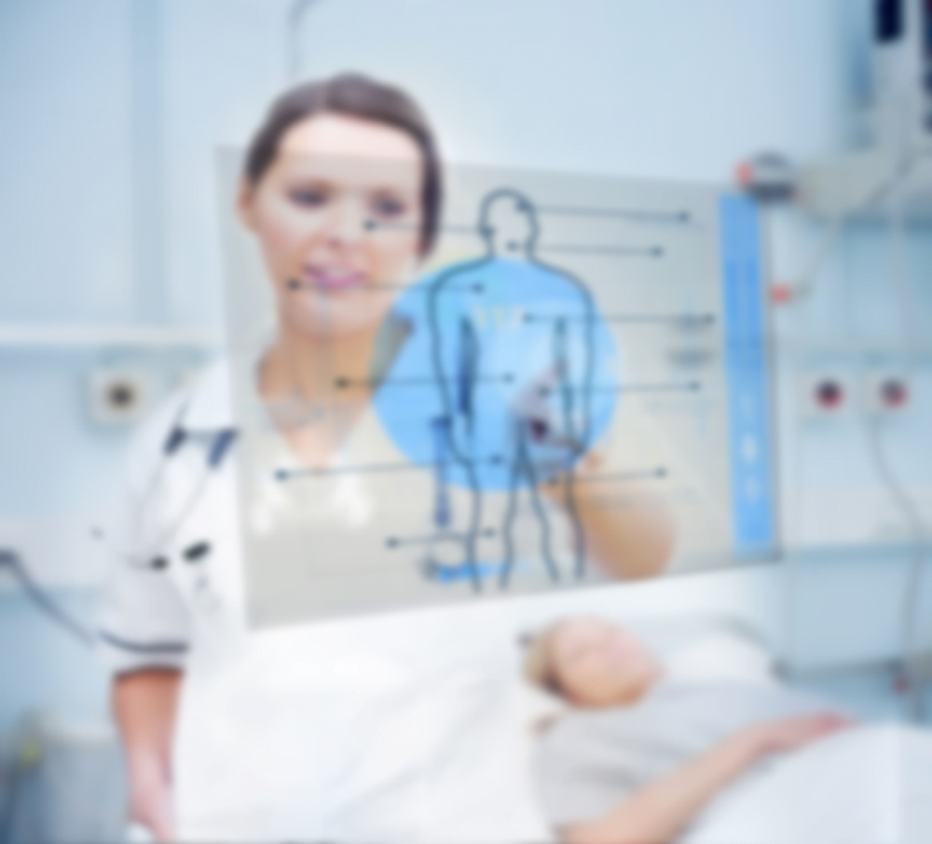 2
The title text
※ Add content.
※ Add content.
※ Add content.
※ Add content.
※ Add content.
※ Add content.
Add the title text.
Click to enter a brief text content, a brief description of the sub-content.......
1
Click to enter a brief text content, a brief description of the sub-content.......
2
Click to enter a brief text content, a brief description of the sub-content.......
3
The title content.
Click to enter a brief text content, a brief description of the sub-content.......
4
Click to enter a brief text content, a brief description of the sub-content.......
5
Click to enter a brief text content, a brief description of the sub-content.......
6
Add the title text.
Title
Click to enter the brief text content, the text content needs to be summarized and refined, without unnecessary text decoration, simple description sub-content.
Completed
Click to enter the brief text content, the text content needs to be summarized and refined, without unnecessary text decoration.
Not 
completed
Title
Add the title text.
Add a detailed text description here, suggesting that the title is relevant and conforms to the overall language style.
Add the title text.
Add a title here.
Add a detailed text description here, suggesting that the title is relevant and compliant.
Add a title here.
Add a title here.
Add a detailed text description here, suggesting that the title is relevant and compliant.
Add a detailed text description here, suggesting that the title is relevant and compliant.
Add the title text
Add a text title.
Add a text title.
Add a text title.
Add a text title.
Add a text title.
Add a text title.
Add a text title.
Add a text title.
Add the title text.
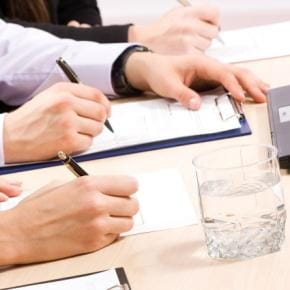 Project. 03
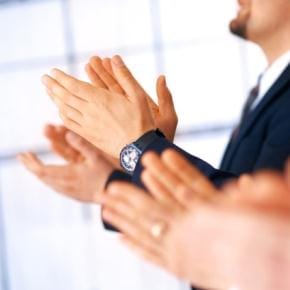 Project. 05
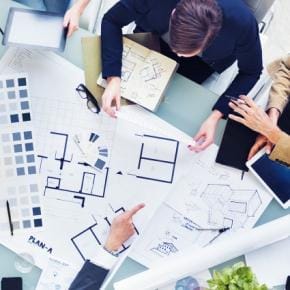 Project. 01
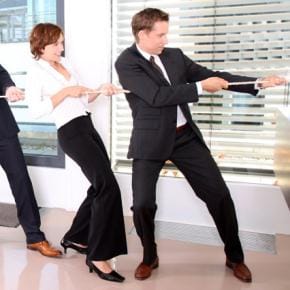 Project.02
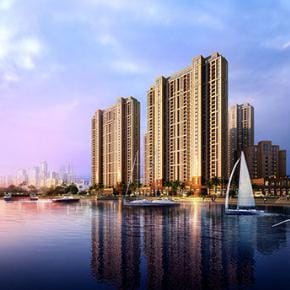 Project 04
Add the title text.
45%
68%
79%
92%
After you've typed your content here, or by copying your text, select Paste in this box.
After you've typed your content here, or by copying your text, select Paste in this box.
After you've typed your content here, or by copying your text, select Paste in this box.
After you've typed your content here, or by copying your text, select Paste in this box.
Add a title.
Add a title.
Add a title.
Add a title.
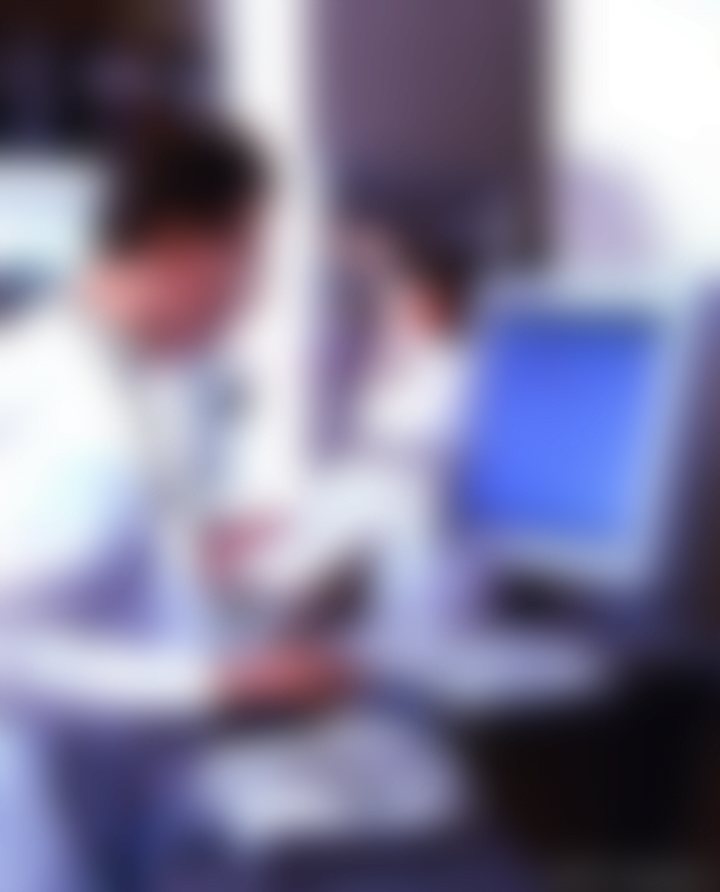 3
The title text
※ Add content.
※ Add content.
※ Add content.
※ Add content.
※ Add content.
※ Add content.
Add the title text.
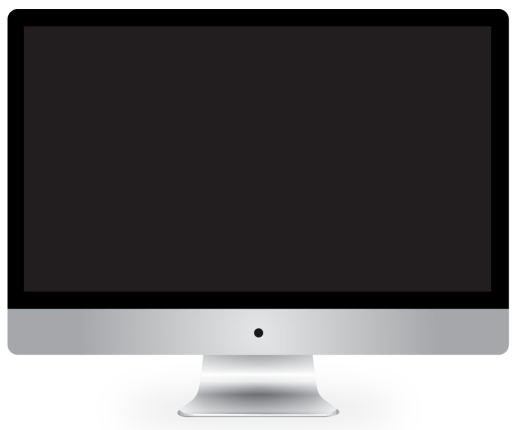 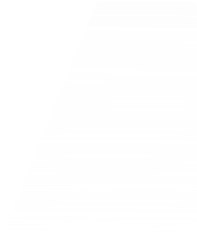 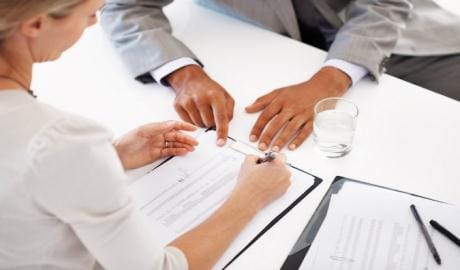 Project analysis.
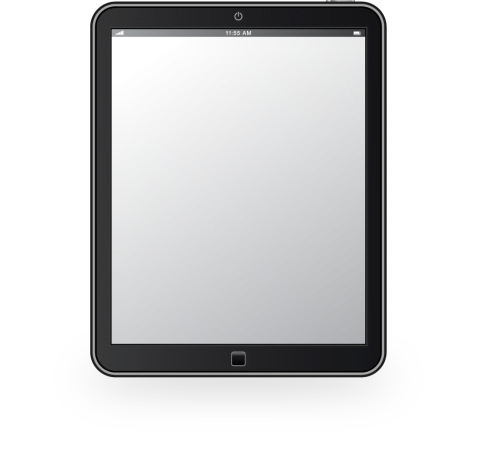 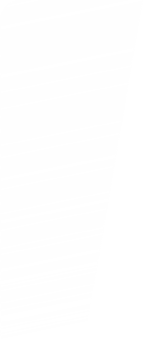 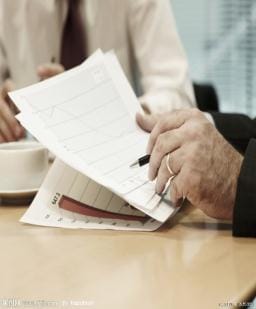 You can add main content here you can add main content here you can add main content here.
Project analysis.
You can add main content here you can add main content here you can add main content here.
Add the title text.
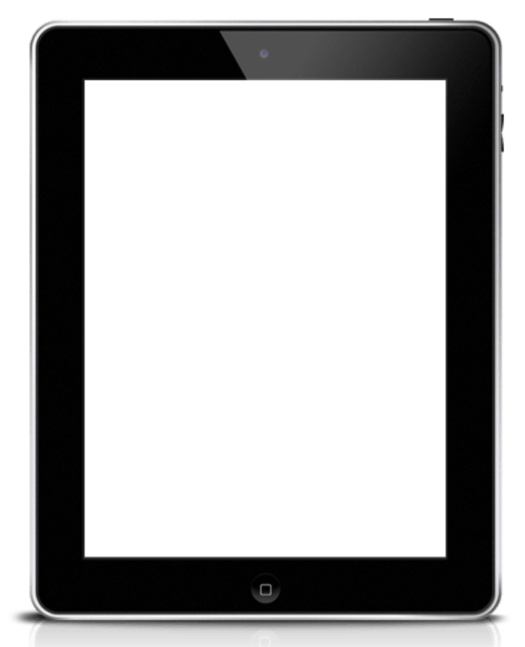 Text small label.
Text and description.
Text small label.
The title text.
Add a title.
Add a title.
Enter a comprehensive description of this chart here.
Enter a comprehensive description of this chart here.
Add the title text
Fill in the title.
Click here to add text Click here to add text.
Fill in the title.
Click here to add text Click here to add text.
Fill in the title.
Click here to add text Click here to add text.
Add a title. 1
Add a title. 2
Add a title. 3
Add the title text.
The title content.
1
Click to enter a brief text content.
The title content.
Click to enter a brief text content.
2
The title content.
3
Click to enter a brief text content.
The title content.
4
Click to enter a brief text content.
Add the title text.
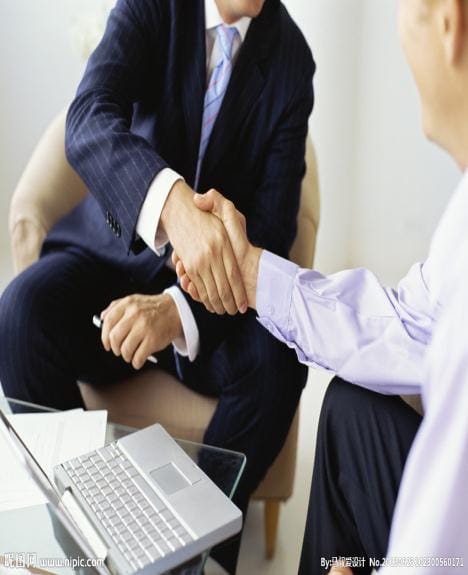 A team is a system of conscious coordination of behavior or power by a small group of people with common goals and different abilities, who, like the five officials of a person, work together to maintain a person's survival.
Title
Title
title
Title
Add the title text.
The title content.
Title.
Title.
PERCEPTUAL.
PERCEPTUAL.
Level.
Agents.
offline.
Store.
Level 2.
Agents.
Add the title text.
01 click to enter a brief text content.
Title.
Click to enter a brief text content.
02 click to enter a brief text content.
Title.
Click to enter a brief text content.
The title
The title
The title
03 click to enter a brief text content.
Title.
Click to enter a brief text content.
Add the title text.
Click to enter a brief text content, text content needs to be summarized and refined, without unnecessary text decoration, concise description of the content.
A deep understanding of the project
Accurate marketing capabilities
Experience in product operations
Powerful execution.
1
2
3
4
Add the title text.
¥13456
¥13456.
¥13456.
Add a title here.
Add a title here.
Add a title here.
Add a detailed text description here, suggesting that the title is relevant and compliant.
Add a detailed text description here, suggesting that the title is relevant and compliant.
Add a detailed text description here, suggesting that the title is relevant and compliant.
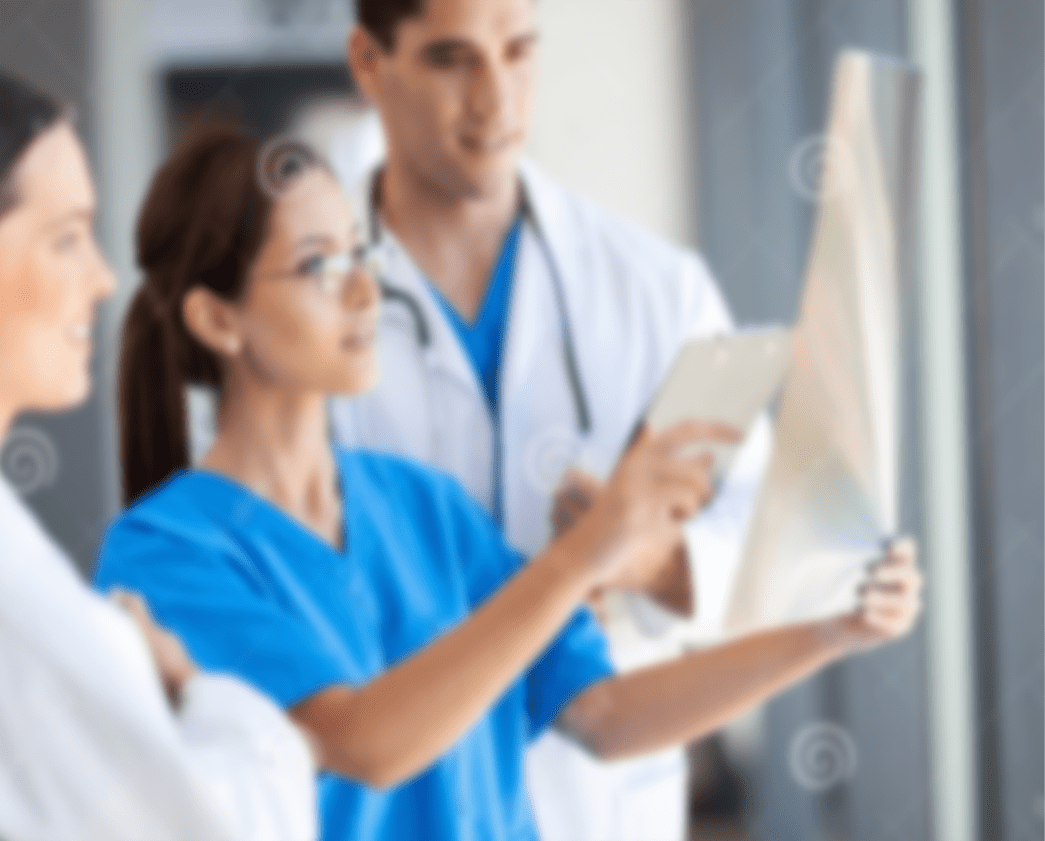 4
The title text
※ Add content.
※ Add content.
※ Add content.
※ Add content.
※ Add content.
※ Add content.
Add the title text.
Add a title here.
Add a detailed text description here.
Add a title here.
Add a title here.
Add a detailed text description here.
Add a detailed text description here.
Add the title text.
1
2
3
Click to enter a brief text content, the text content needs to be summarized and refined.
Click to enter a brief text content, the text content needs to be summarized and refined.......
Title
Content
Click to enter a brief text content, the text content needs to be summarized and refined.
Click to enter a brief text content, the text content needs to be summarized and refined.
Click to add the title text.
4
1
Title.
Title.
Click to enter the specific text of this column, concise description of the sub-item content.
Click to enter the specific text of this column, concise description of the sub-item content.
Title.
2
3
Title.
Title.
Click to enter the specific text of this column, concise description of the sub-item content.
Click to enter the specific text of this column, concise description of the sub-item content.
Add the title text.
Add a text title.
Add text content that is detailed and clear.
25%
25%
25%
15%
Add the title text.
Add a text title.
Add a text title.
Add a text title.
Add a text title.
Add a text title.
Add a text title.
Add a text title.
Add a text title.
Add a text title.
Add a text title.
Add a text title.
Add a text title.
Add a text title.
Add a text title.
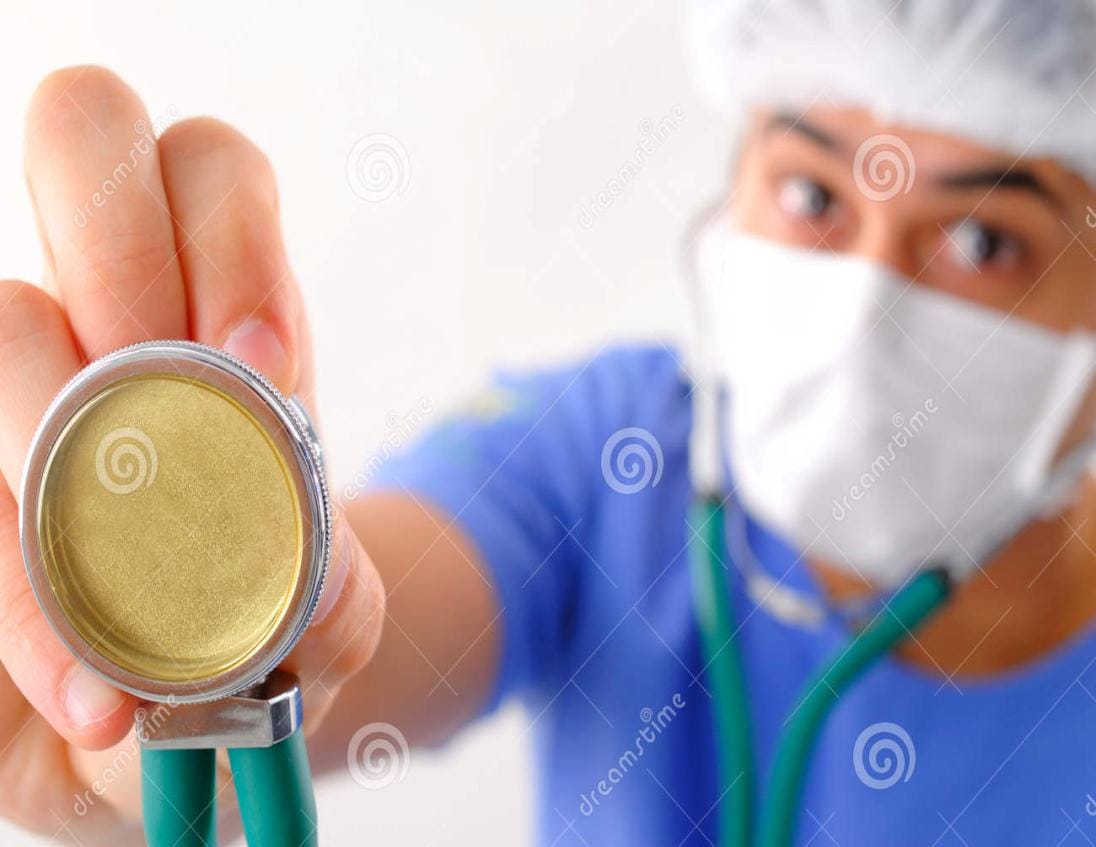 5
The title text
※ Add content.
※ Add content.
※ Add content.
※ Add content.
※ Add content.
※ Add content.
Add the title text.
The title content.
20%
01 Click to enter a brief text content, text content needs to be summarized and refined.
15%
10%
The title content.
02 Click to enter a brief text content, text content needs to be summarized and refined.
The title content.
Interests.
Maximize.
Enter the title.
03 Click to enter a brief text content, text content needs to be summarized and refined.
35%
20%
The title content.
The title content.
Add a title.
Add a title.
Add a title.
Add a title.
Add a detailed text description here.
Add a detailed text description here.
Add a detailed text description here.
Add a detailed text description here.
Add the title text.
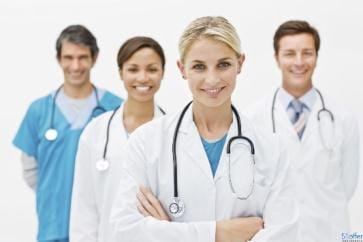 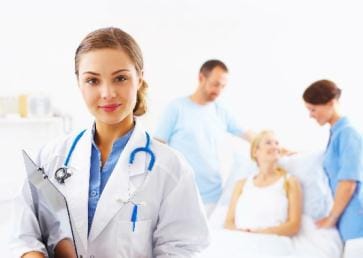 Add the title text.
The title text.
The title text.
The title text.
The title text.
Click to enter the brief text content, the text content needs to be summarized and refined, without unnecessary text decoration, simple description sub-content.
Add the title text.
Click to enter a brief text content, the text content needs to be summarized and refined.
Click to enter a brief text content, the text content needs to be summarized and refined.
Click to enter a brief text content, the text content needs to be summarized and refined.
Click to enter a brief text content, the text content needs to be summarized and refined.
Phase IV.
The second stage.
The first stage.
The third stage.
Add the title text.
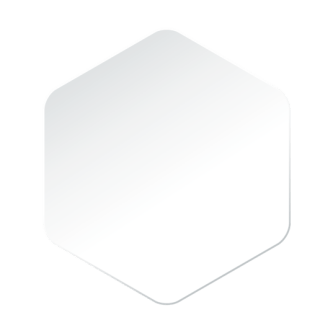 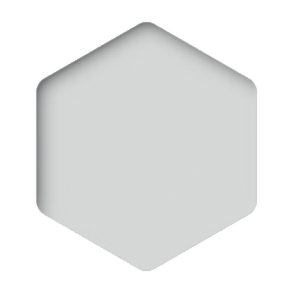 Complete the overview.
Your content is typed here.
Your content is typed here.
Your content is typed here.
Your content is typed here.
Thank you for your attention
https://www.jpppt.com.
[Speaker Notes: First.Ppt.Template network:www.1ppt.com.]